Le commerce international en déroute :Une perspective canadienne
Al Mussell
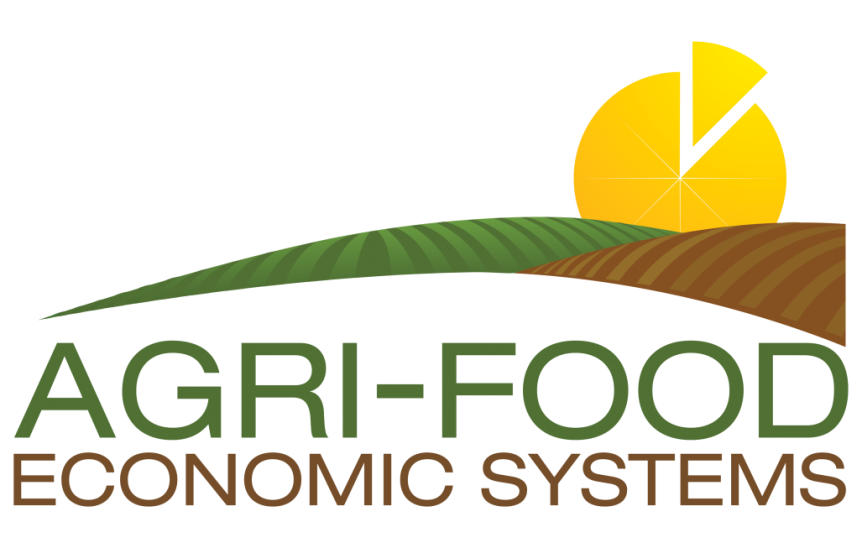 1
Espace de la politique étrangère
Contexte macro-économique
Taux d’intérêt exceptionnellement bas
Niveaux d’endettement exceptionnellement élevés
Incapacité de la politique macro-économique de stimuler les économies
2
Récents accords commerciaux :des raisons de s’inquiéter
3
Effritement de l’OMC
4
Soutien aux producteurs – pays de l’Organisation de coopération et de développement économiques (OCDE)
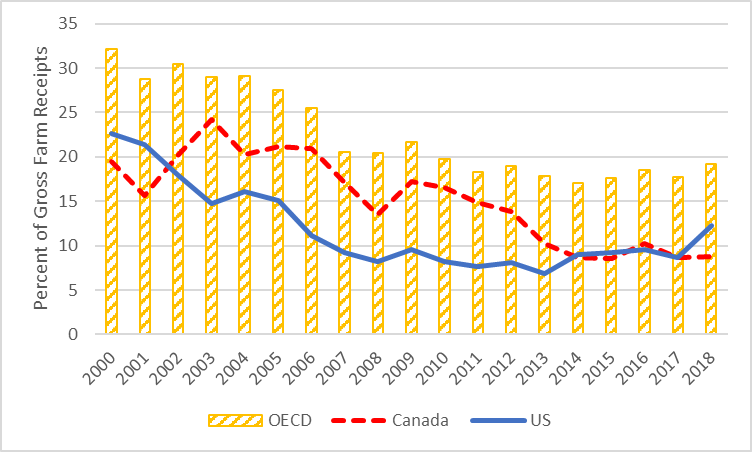 Source : OCDE
5
Peste porcine africaine en Asie de l’Est et perturbation du marché des protéines
6
Et maintenant…
7
Préoccupations du Canada
8
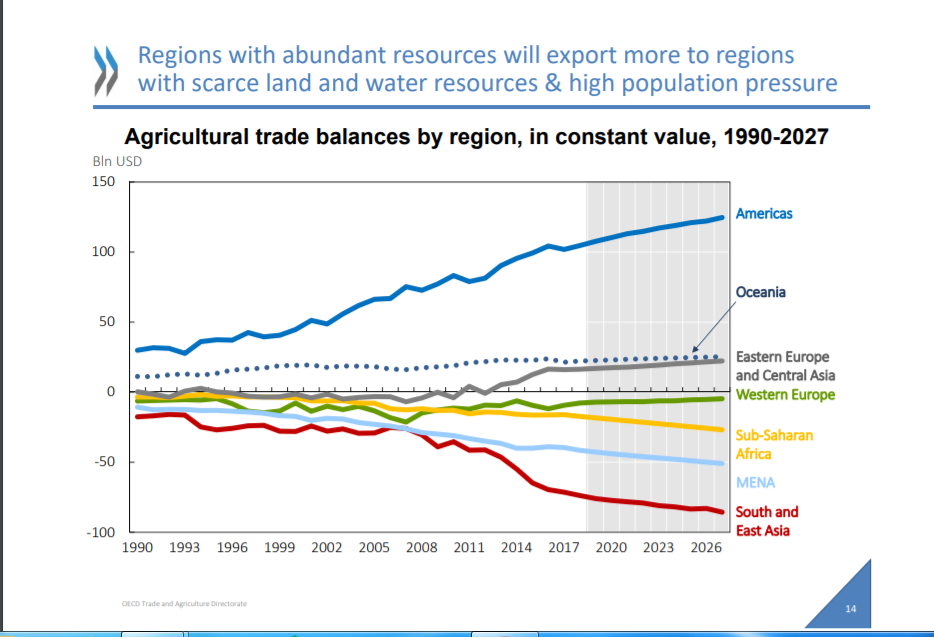 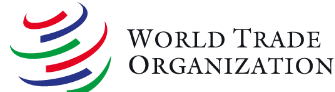 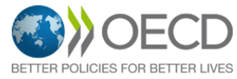 9
[Speaker Notes: So where do we go from here?
Development of a soft power strategy based food & energy
OECD last summer described a slowing growth world where the Americas and Oceania & lesser degree Europe & Central Asia make up the food deficit in Asia, MENA and Sub-Saharan Africa
Far deeper understanding of our strengths and weaknesses, risks and opportunities
Far deeper understanding of China and Asia in general
Begin playing chess rather than whack-a-mol]
MERCI !
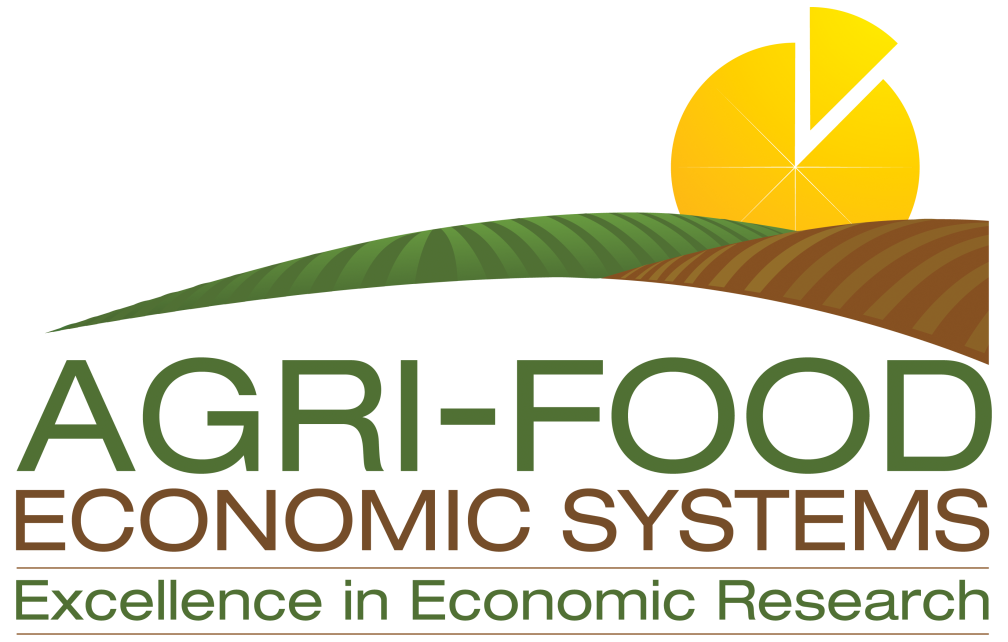 10